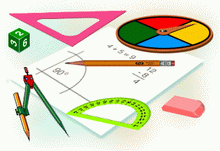 Геометрические построения
Тема урока:
«Деление окружности на равные части»
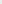 Цель и задачи:
научиться делить окружность на равные части и применять геометрические построения при выполнении чертежей деталей, создания  узоров.
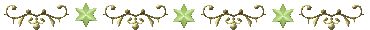 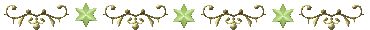 А знаете ли вы, что:
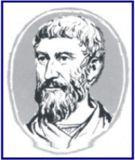 Пифагор
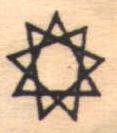 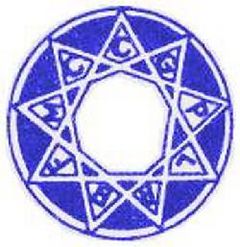 Евклид
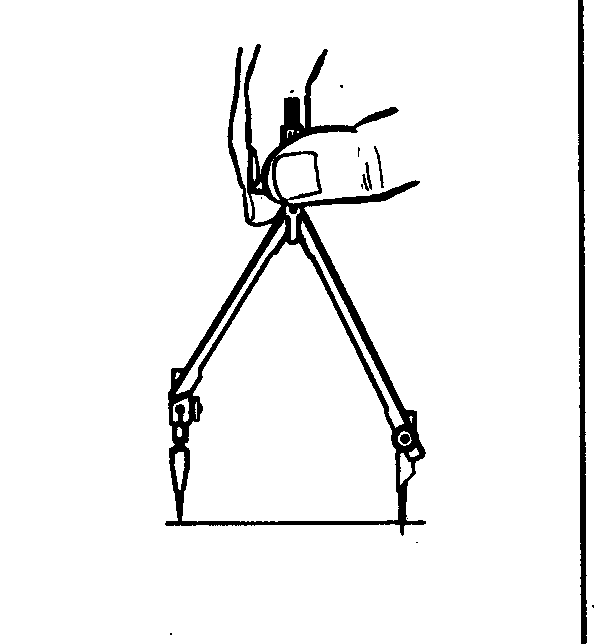 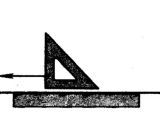 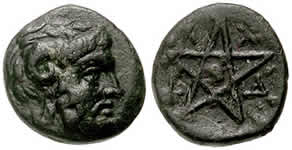 Символ  «Святой дух»
«Новогодний подарок, или 
о шестиугольных снежинках»
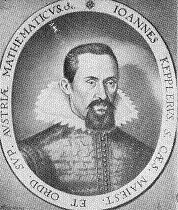 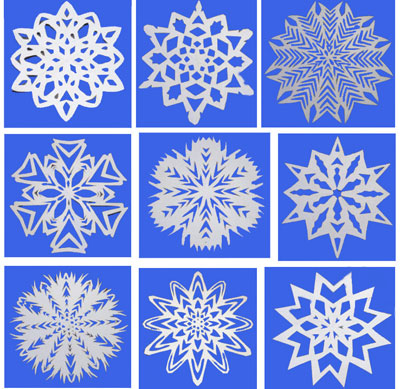 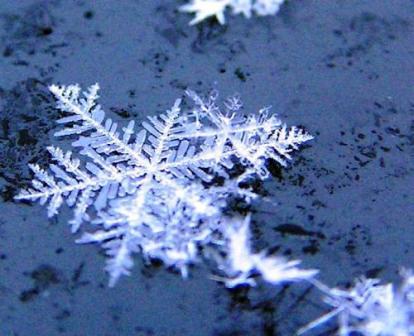 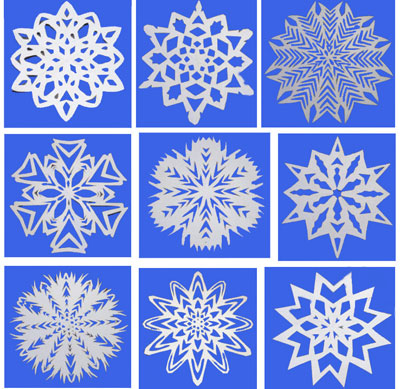 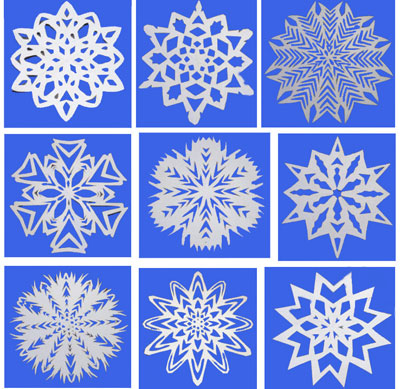 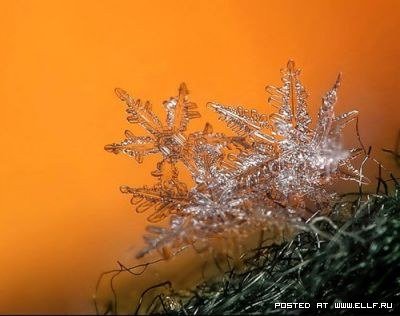 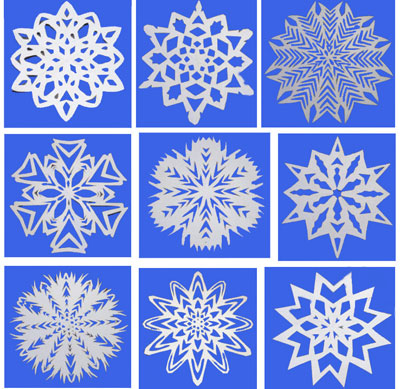 Иоганн Кеплер
(1571- 1630)
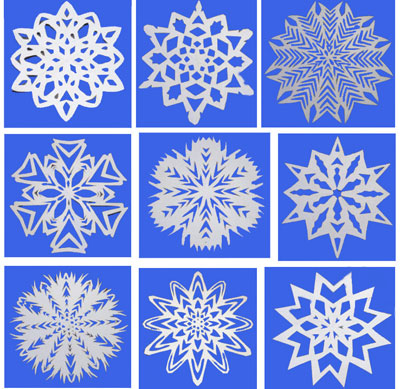 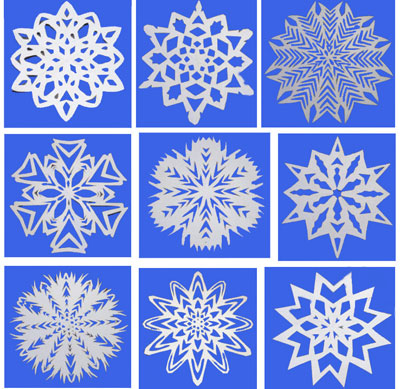 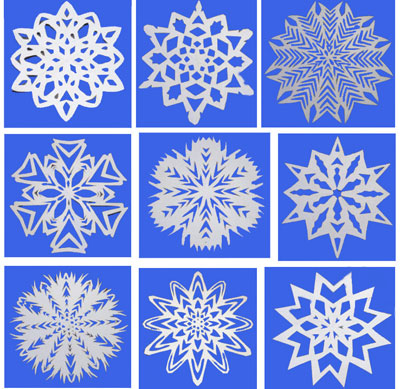 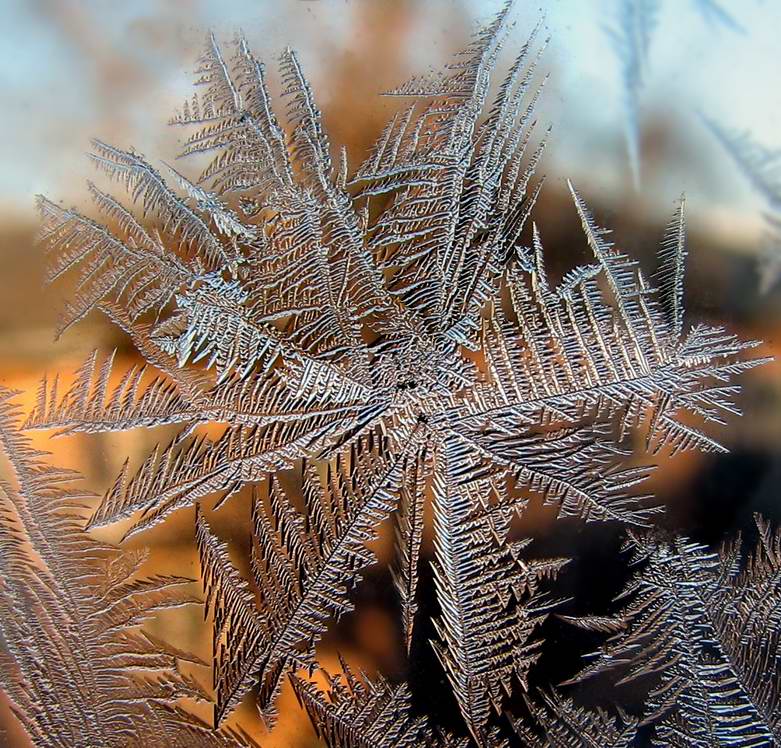 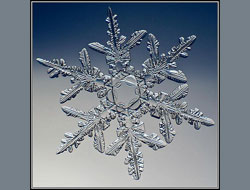 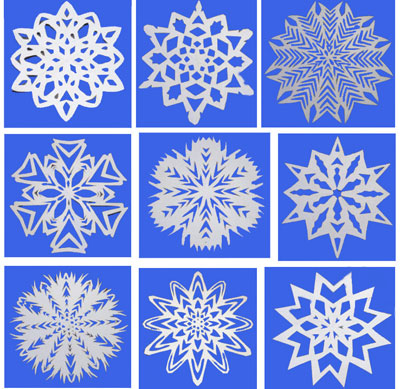 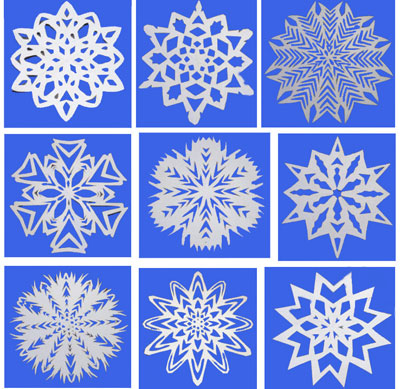 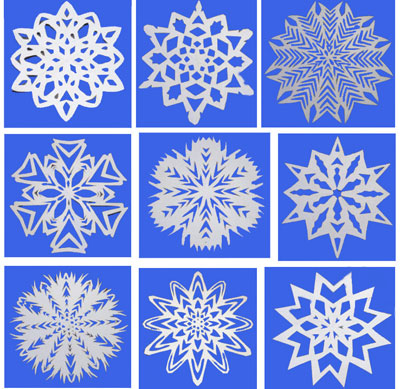 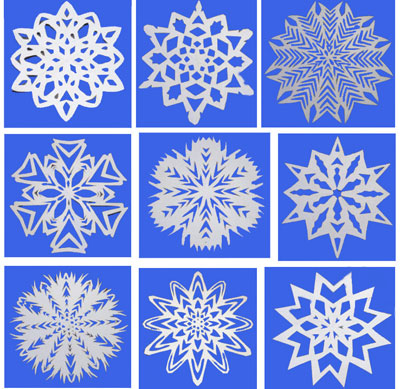 Орнаменты                      и узоры
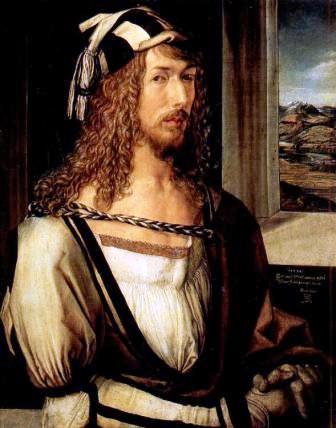 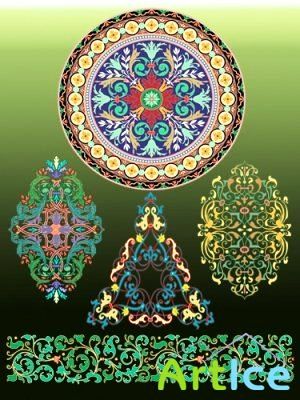 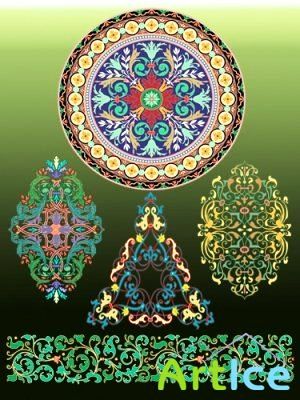 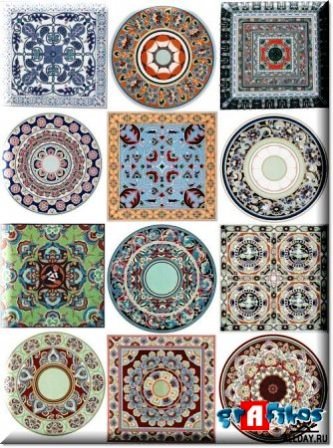 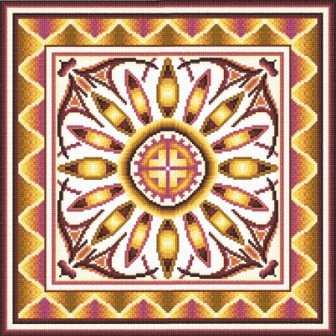 Альбрехт Дюрер
(1471-1528).
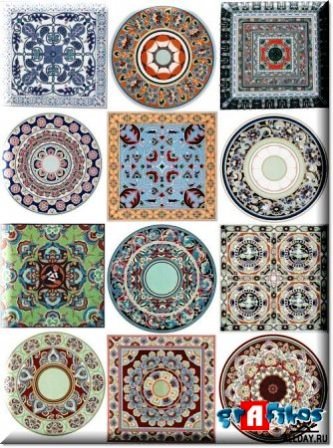 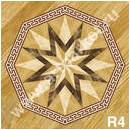 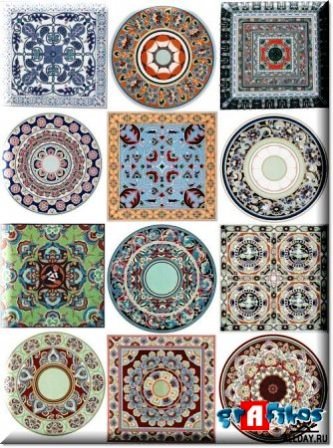 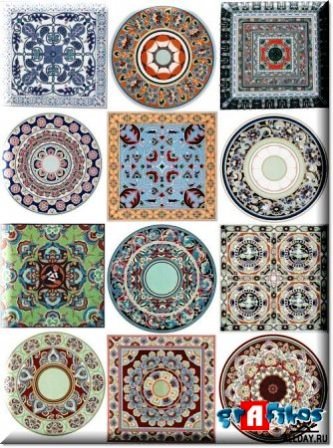 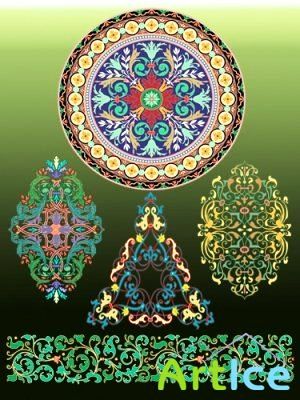 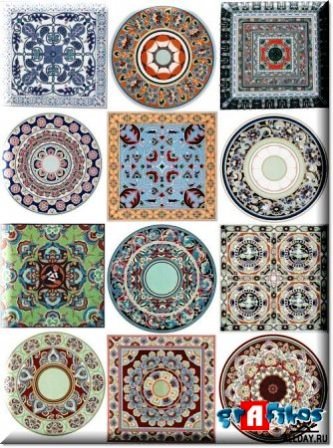 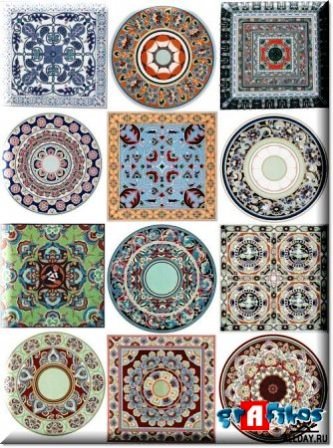 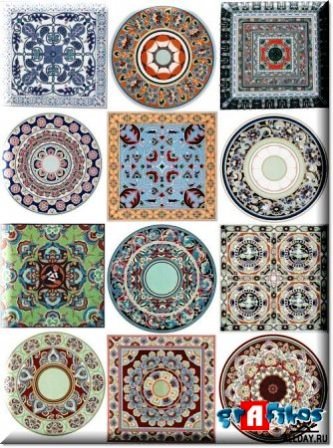 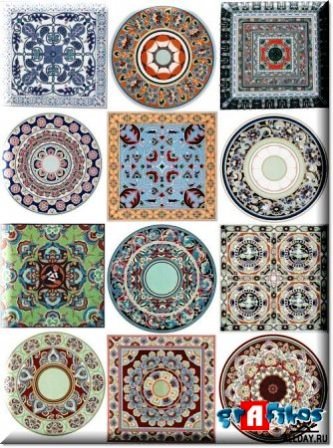 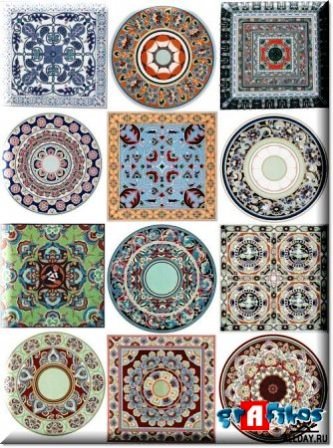 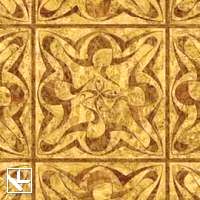 Строительство
Римский архитектор Ветрувий считал, что  при планировки  городов улицы спланировать нужно так, чтобы вдоль них не дули основные ветра.
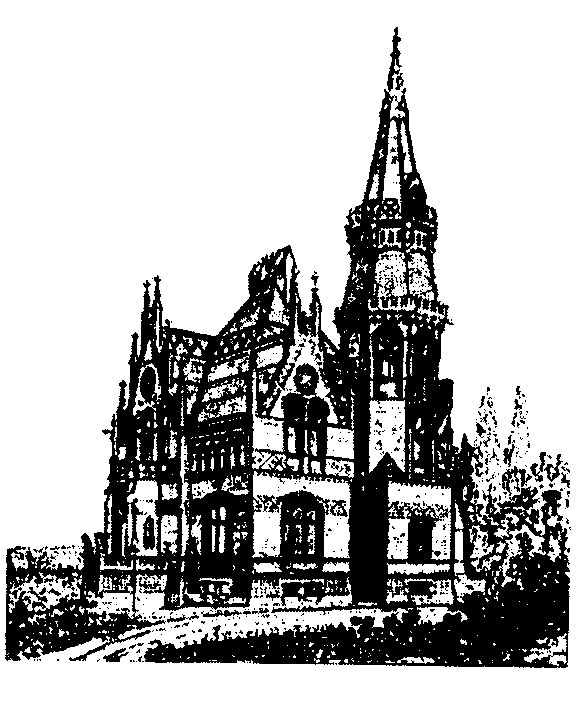 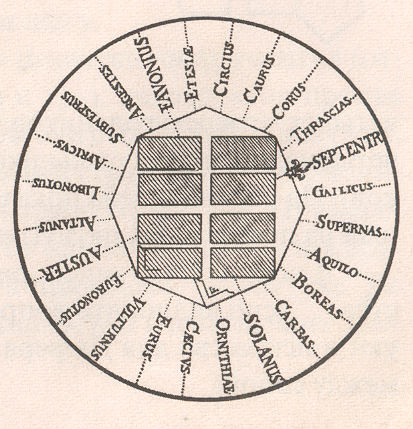 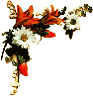 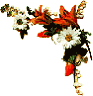 «Правильные многоугольники в природе»
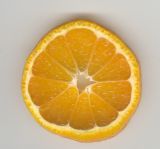 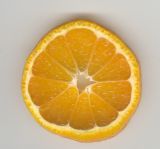 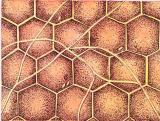 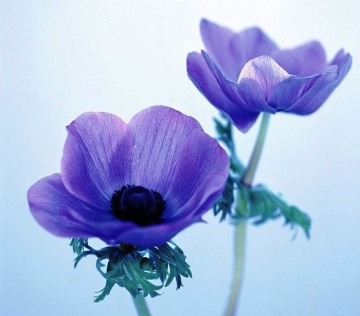 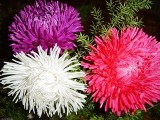 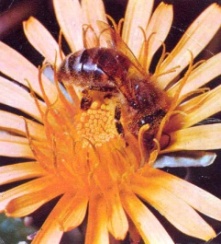 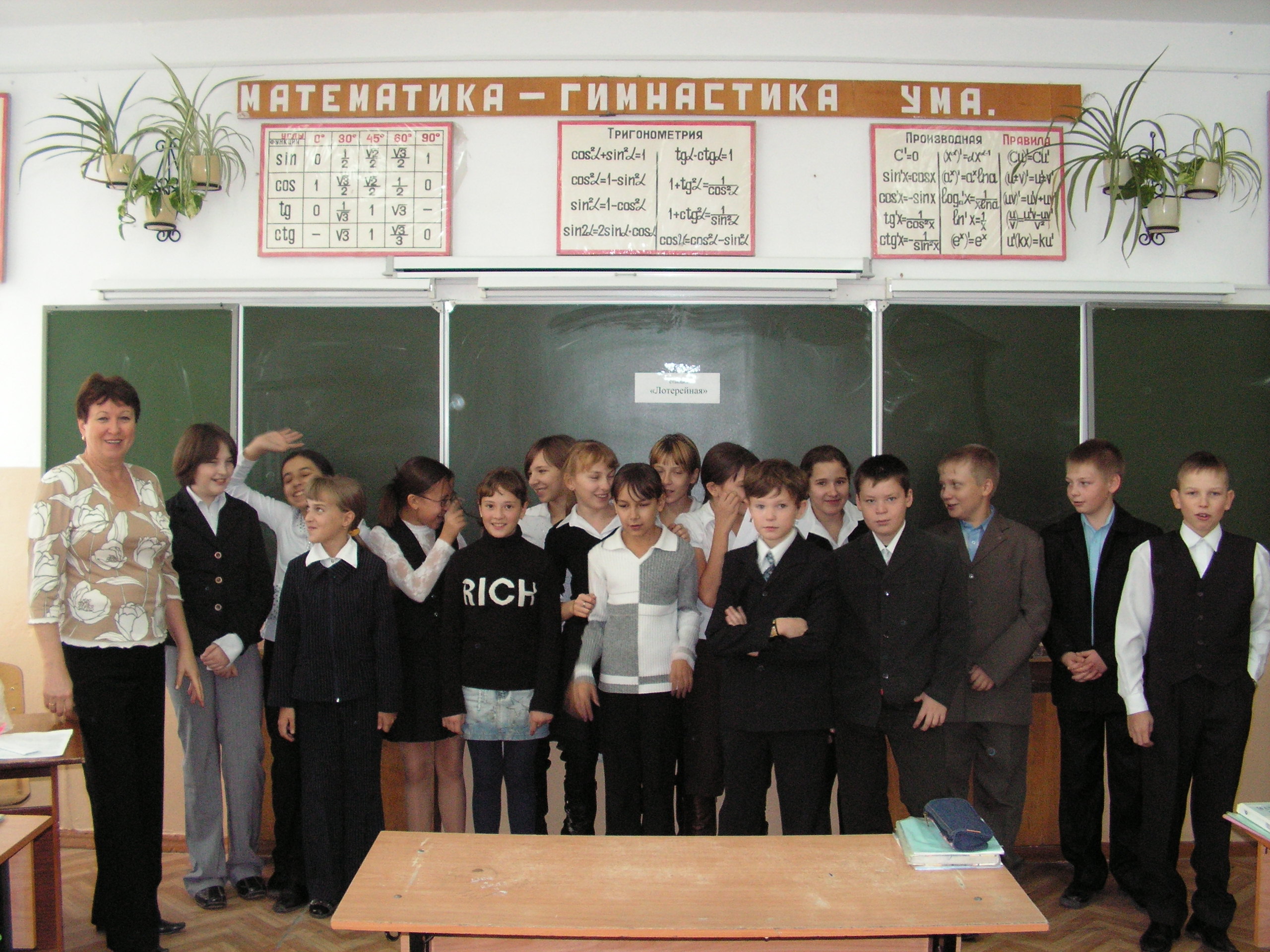 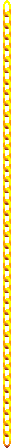 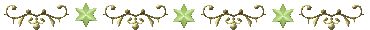 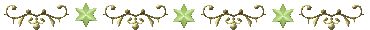 Архитектура
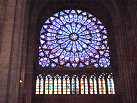 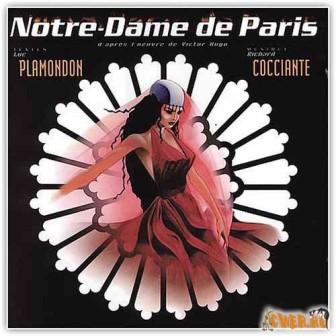 Витраж « Роза»
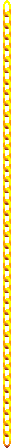 Собор Парижской Богоматери
Декоративно-прикладное
 искусство
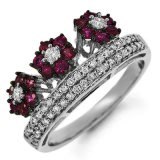 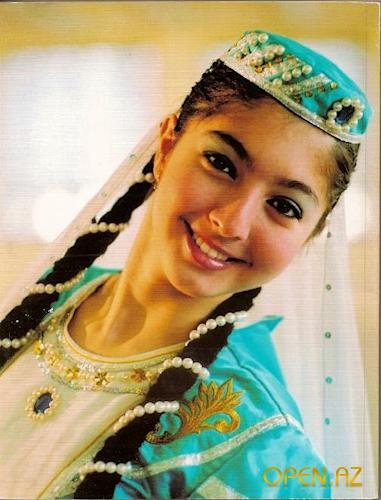 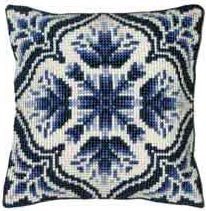 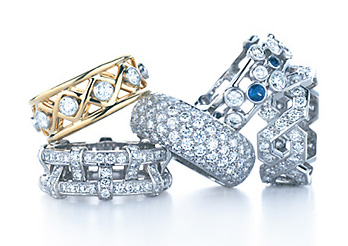 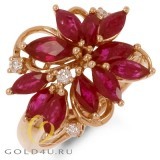 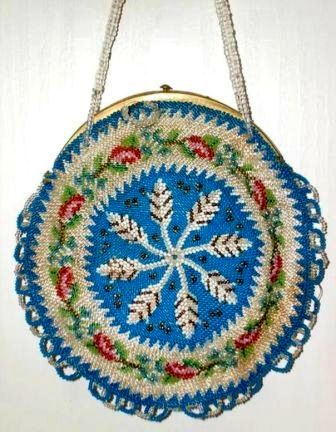 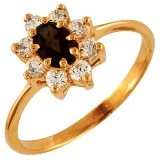 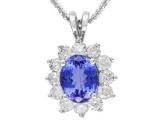 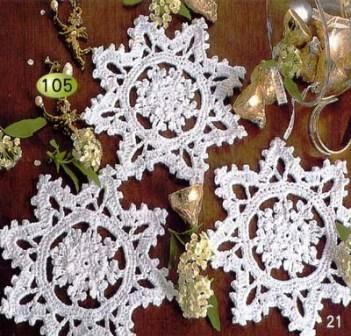 Ювелирное дело
Ордена и медали
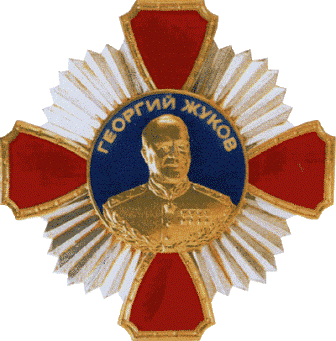 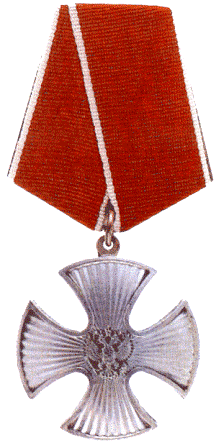 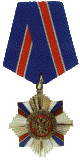 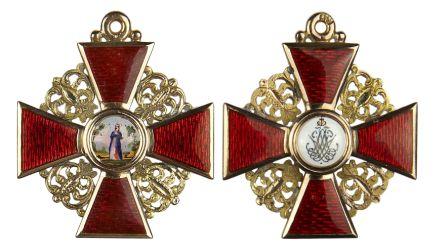 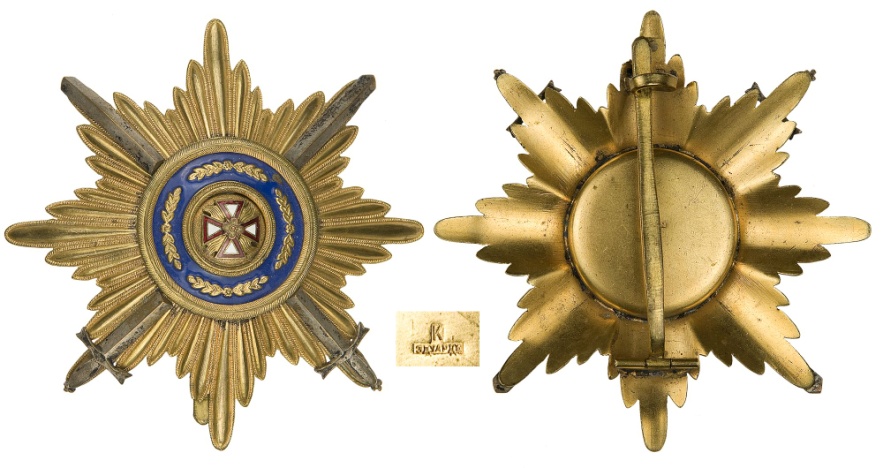 Автомобильные диски
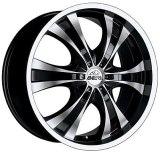 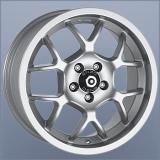 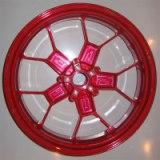 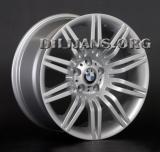 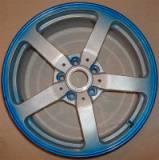 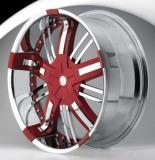 Эмблемы и логотипы
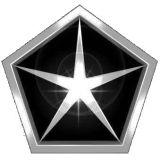 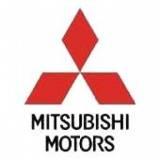 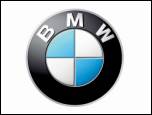 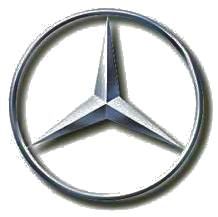 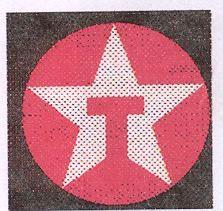 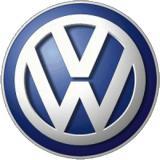 Детали
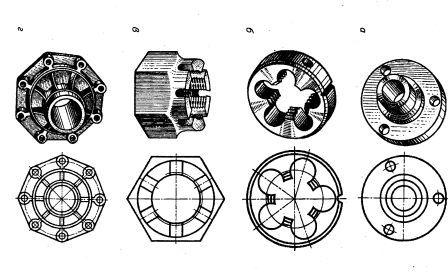 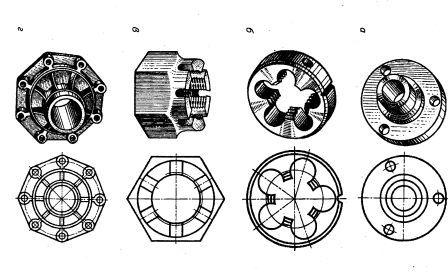 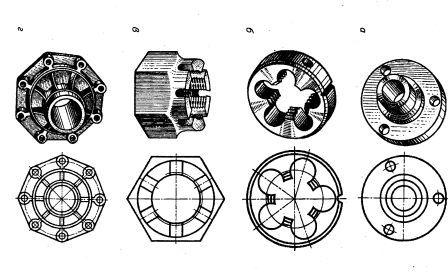 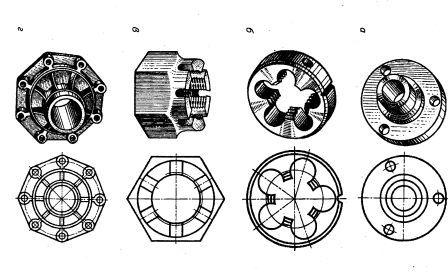 Лерка
Фланец
Корончатая  гайка
Крышка аппарата
Деление окружности на 4 и 8 частей
2
5
6
1
3
8
7
4
Деление  окружности на 3 части
4
2
3
1
4
2
3
1
Деление  окружности на 6 и 12 частей
4
8
9
5
6
10
7
3
2
11
12
1
Деление  окружности на 5 частей
С
1
Д
а5
5
а5 = СЕ
2
А
О
В
Е
4
3
к
Деление  окружности на 10 частей
1
а10 = ОЕ
5
2
а10
А
В
О
Е
3
4
Деление  окружности на 7 частей
1
Д
2
7
а7 = ВД
а7
А
В
О
3
6
4
5
Задание .  Какие геометрические построение нужно использовать при построении следующих деталей?
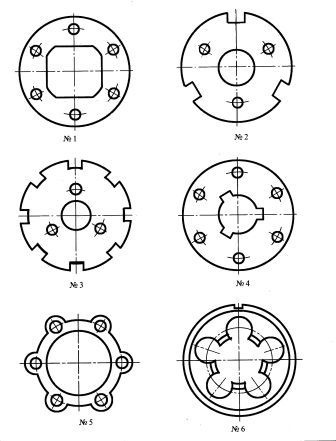 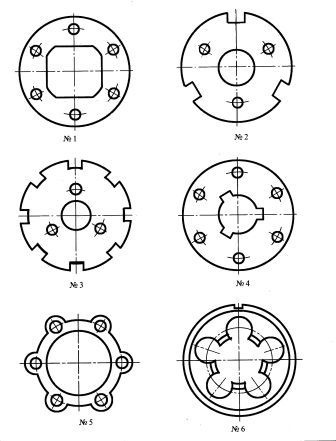 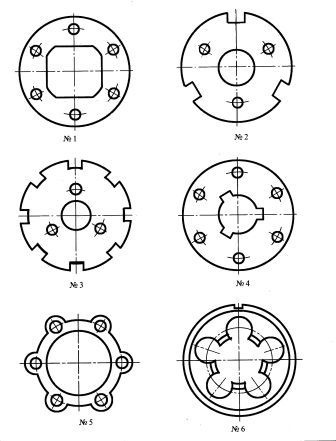 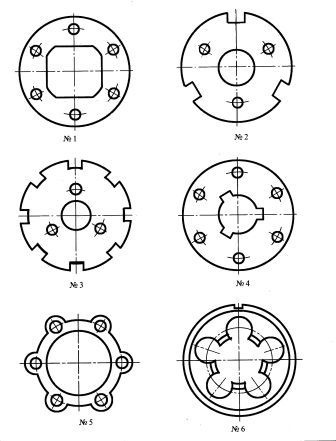 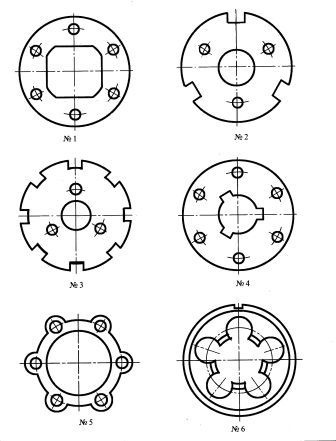 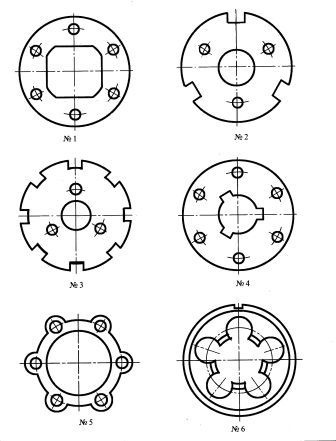 Домашнее задание
На формате А4 выполните один из вариантов орнамента,  используя  правила  деления окружности на равные части. Размеры орнамента произвольные.  По желанию  можно  разработать свой  орнамент.
Подведение итогов. Выставление  оценок.